Prevencija i kontrola erozije i pregled Evropskih iskustva
Dr Branislav Cvjetković, doc.
Ilija Čigoja, dipl. inž. šum.
Univezitet u Banjoj Luci, Šumarski fakultet
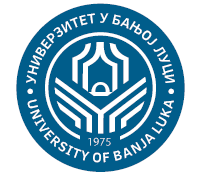 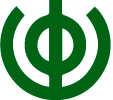 SADRŽAJ
Opšte činjenice
Zakonska regulativa
Stanje
Biološka rekultivacija
Iskustva iz Evropskih zemalja
Nove tehnologije i metodi
Stanje u Republici Srpskoj
Zaključci
1. Erozija
Tipovi erozije
Erozija vodom (pluvijalna)
Erozija vjetrom (eolska)
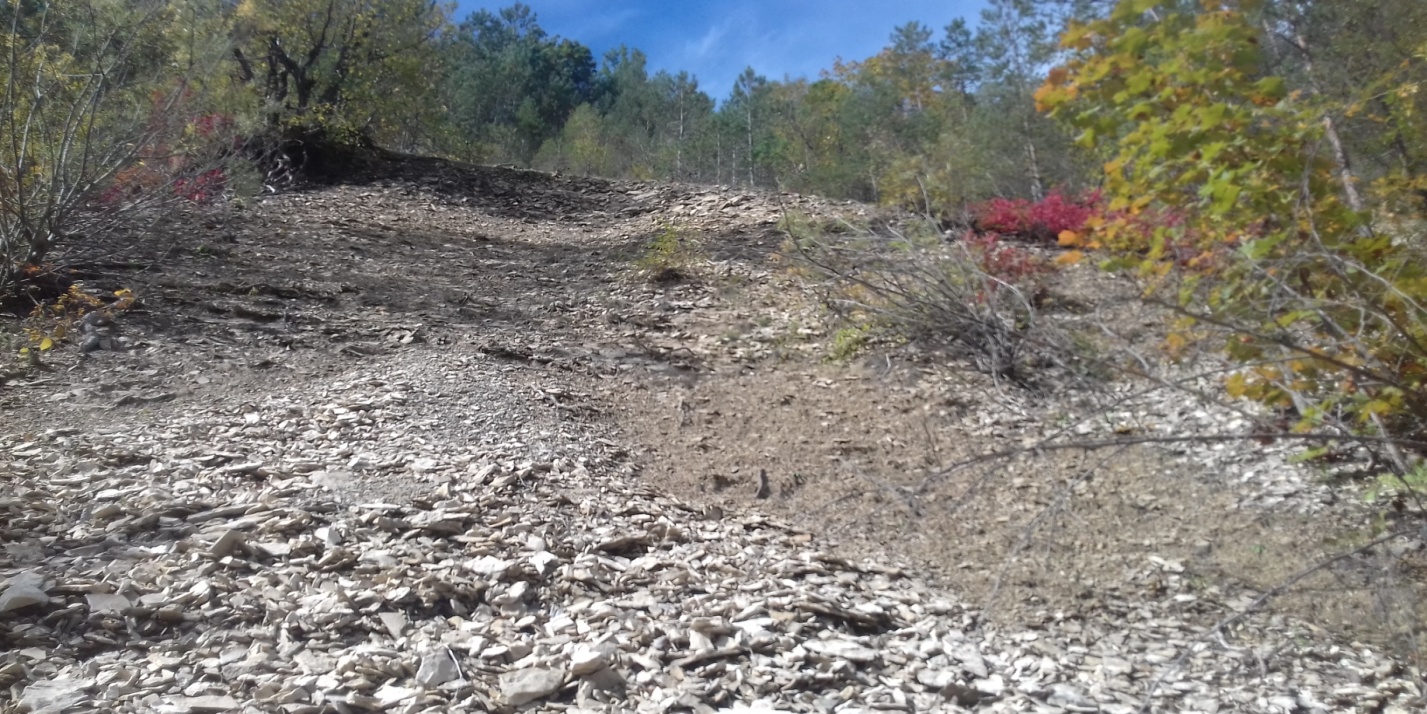 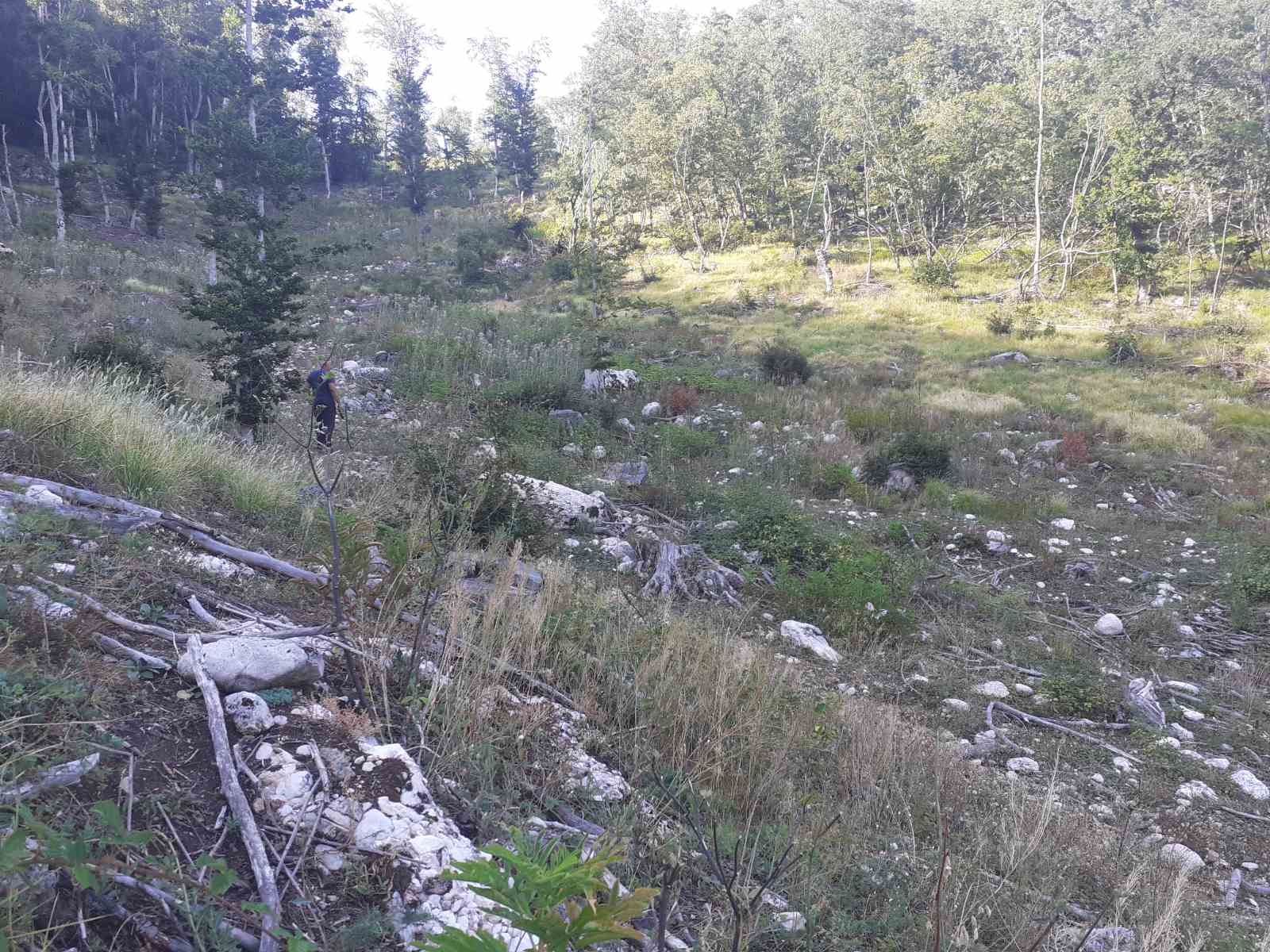 Razdvajanje
Glavni faktori erozije
Transport
Sedimentacija
Gubitak tla erozijom
Pokrivenost vegetacijom i način korištenja zemljišta
Nagib i dužina padine
Erozivnost padavina
Erozivne osobine tla
[Speaker Notes: Šta podrazumijeva erozija 
Razdvajanje
Transport
Sedimentacija

Glavni faktori erozije (potencijalnog razvoja erozije) su jačina padavina i količina padavina (masa kapi i brzina padanja=energija), odnosno tekuća voda koja se kreće niz padinu preko zemljišta što je funkcija nagiba.
Bez obzira na postojanje uslova za potencijalnu eroziju, stvarna erozija moguće da ne postoji zahvaljujući vegetacijskom pokrivaču. 
Dakle, tek gubitkom vegetacijskog pokrivača može doći do razvoja erozionih procesa, gubitkom ankera koji je korijen ili pokrivenost tla prostirkom.
Koje su posljedice:]
Izvor: prezentacija Ristić et al. 2021. prema RHZRS
Stanje u Republici Srpskoj
Prema Planu odbrane od poplava RS za 2021. god. najugroženije lokalne jedinicu u RS su: 
Područja u srednjem i donjem toku rijeke Save: Novi Grad, Prijedor (Sana), Banja Luka (Vrbas i Vrbanja), Čelinac (Vrbanja), Doboj, Šamac i Modriča (Bosna), Foča, Novo Goražde, Zvornik, Bijeljina (Drina), Kozarska Dubica, Gradiška, Srbac, Brod, Derventa (Ukrina), Šamac Brčko i Bijeljina. 

49% je podložno eroziji
15% pod većim intenzitetom erozije
Biološki radovi u slivu smanjenog obima
Zakonska regulativa
ZAKONI
Zakon o vodama („Sl. glasnik RS“ broj 50/06 od 31.05.2006. i 92/09 od 16.10.2009.g.)
Zakon o izmjeni Zakona o vodama („Sl. glasnik RS“ broj 121/12 od 25.12.2012.g. )
Zakon o zaštiti životne sredine („Sl. glasnik RS“ broj 71/12)
Zakon o koncesijama („Sl. glasnik RS“ broj 59/13)
Zakon o o uređenju prostora i građenju („Sl. glasnik RS“ broj 40/13)
Zakonska regulativa
RAVILNICI
Pravilnik o uslovima i načinu održavanja riječnih korita, dislokaciji i vađenju materijala iz vodotoka (Službeni glasnik Republike Srpske br. 15, 2022)

Pravilnik o uslovima i načinu davanja u zakup vodnog zemljišta (Sl. Glasnik RS broj 65/21)

Pravilnik o uslovima i načinu davanja u zakup vodnog zemljišta  (Sl. Glasnik RS broj 105/17)

Pravilnik o izmjenama i dopuni pravilnika o uslovima i načinu davanja u zakup vodnog zemljišta (Sl. Glasnik RS broj 83/18)

Pravilnik o uslovima i načinu održavanja riječnih korita, dislokaciji i vađenju materijala iz vodotoka

Pravilnik o dopuni pravilnika o uslovima i načinu održavanja riječnih korita, dislokaciji i vađenju materijala iz vodotoka

Pravilnik o izmjenama i dopunama pravilnika o uslovima i načinu održavanja riječnih korita, dislokaciji i vađenju materijala iz vodotoka (Sl. glasnik RS br. 15-21)
Slivovi
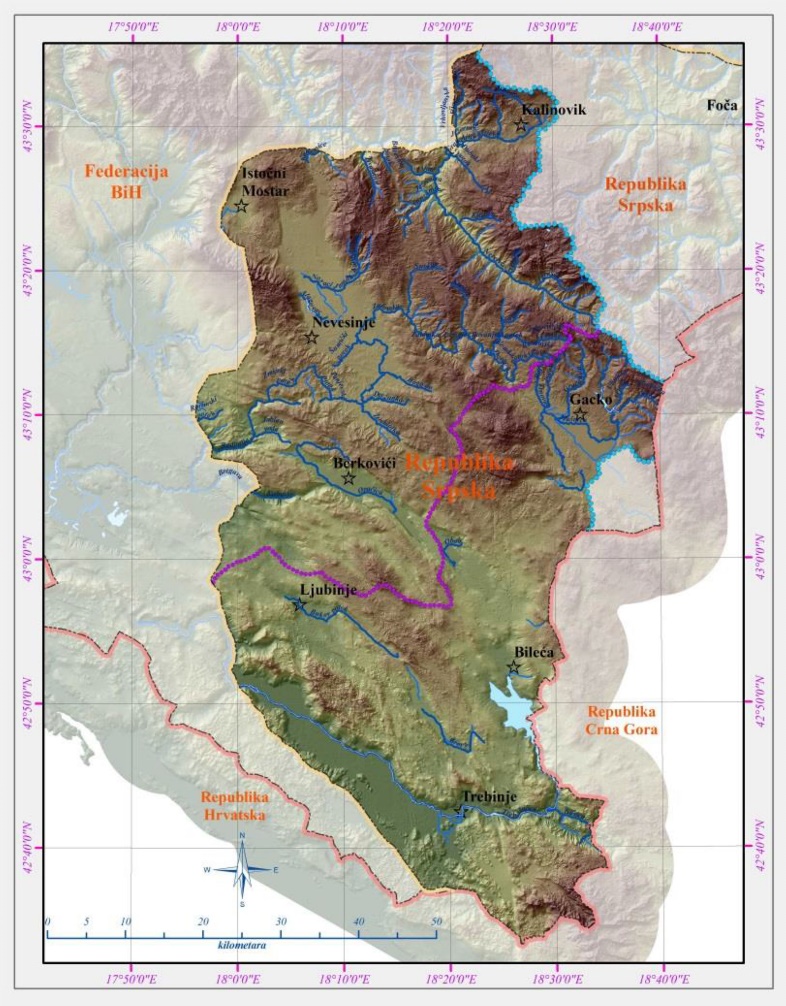 Rizična područja
Semberija
Posavina
Lijevče polje

SJEVERNI DIO REPUBLIKE SRPSKE (BiH)
Kriterijumi za proglašenje redovne odbrane, 
vanredne odbrane i vanrednog stanja usled pojave bujičnih poplava
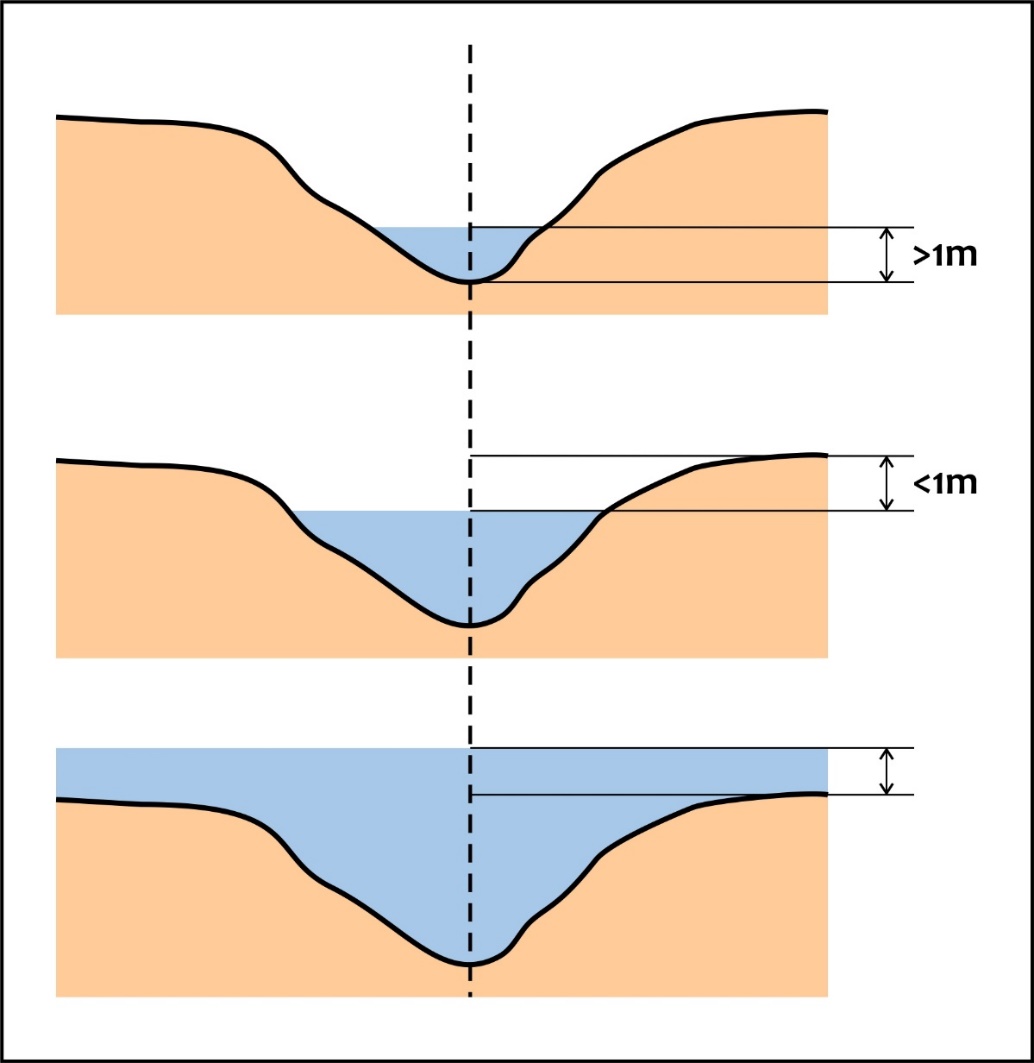 redovna odbrana: nivo vode prevazilazi visinu od 1,0 m iznad kote dna minor korita
vanredna odbrana: nivo vode u koritu je na manje od 1.0 m od kote krune obale
vanredno stanje: nivo vode u koritu prevazilazi kotu krune obale i dolazi do izlivanja u priobalje
Biološka rekultivacija
Jedan od glavnih efekata erozije je gubitak zamljišta, 
Gubitak zemljišta usložnjava proces uspostavljanja vegetacionog pokrivača,
Zemljište odnešeno erozijom je dvostruki gubitak,
Efekat vegetacije je: 
Zaštita od pluvijalne erozije nadzemnim, vegetativnim dijelom biljke i šušnjem,
Karakteristike zemljišta omogućavaju veliku i brzu infiltraciju
Vegetacija poboljšava strukturu zemljišta
Transpiracijom vegetacija povećava kapacitet upijanja površinskih voda
Iskustva iz evropskih zemalja
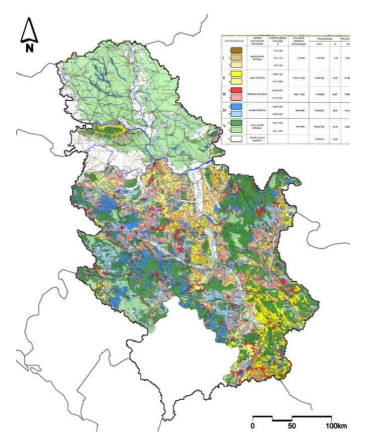 Bugarska
Srbija
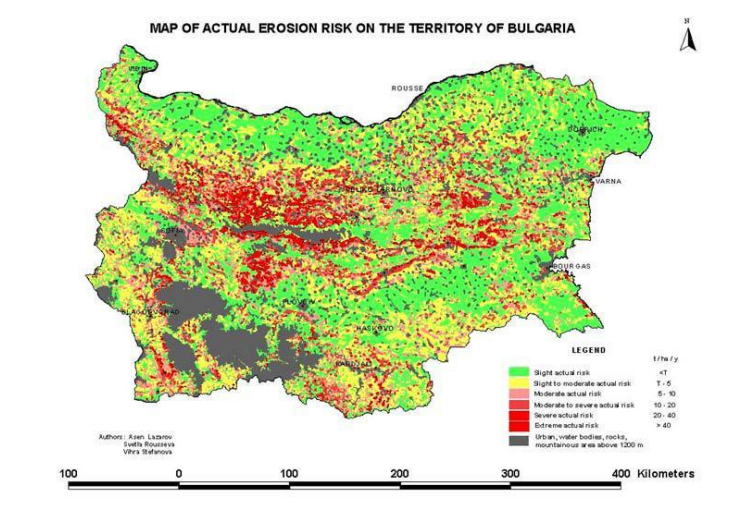 Iskustva iz evropskih zemalja
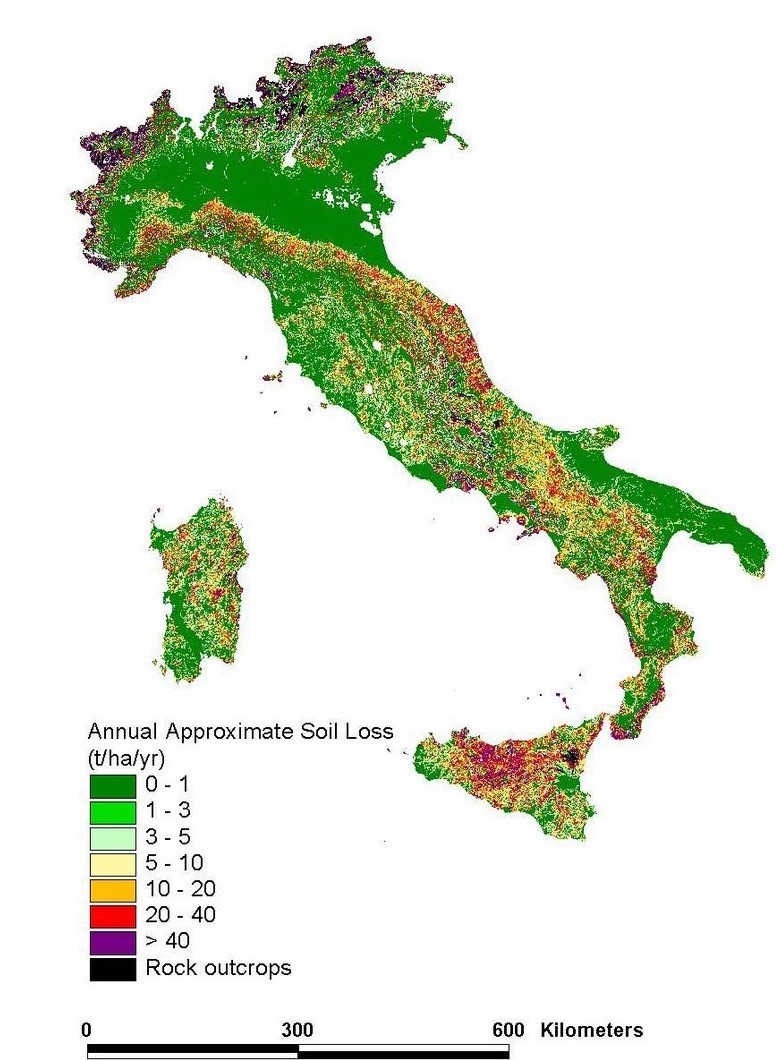 Italija
Makedonija
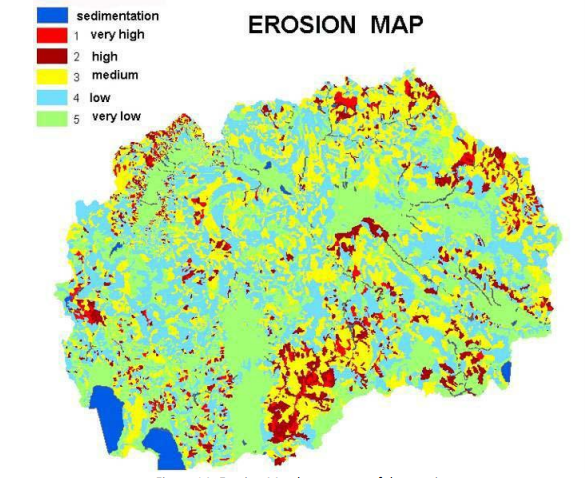 Iskustva iz evropskih zemalja
Njemačka
Poljska
Austrija
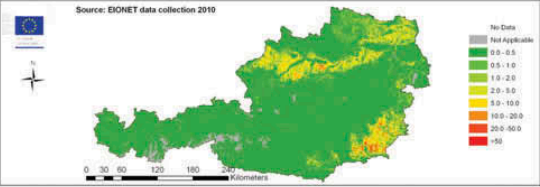 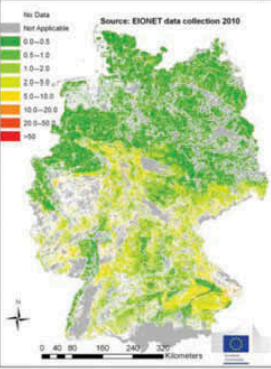 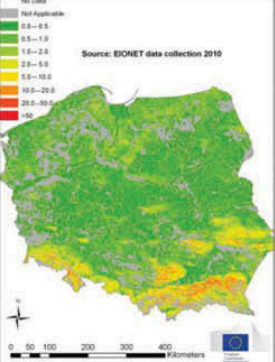 Slovačka
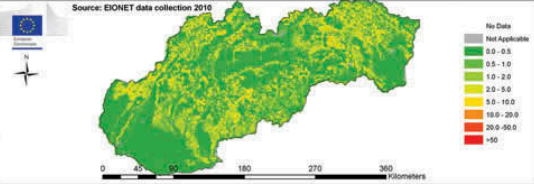 Izvor:Panagos, P., Meusburger, K., Van Liedekerke, M., Alewell, C., Hiederer, R., & Montanarella, L. (2014). Assessing soil erosion in Europe based on data collected through a European network. Soil science and plant nutrition, 60(1), 15-29.
2. Iskustva iz evropskih zemalja
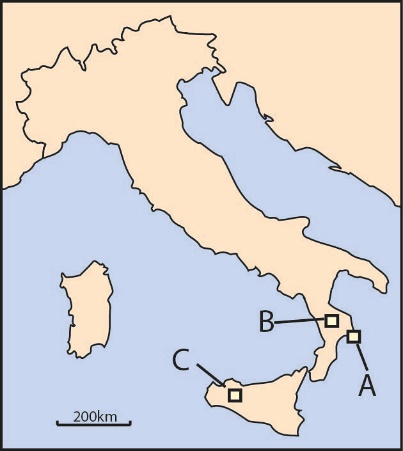 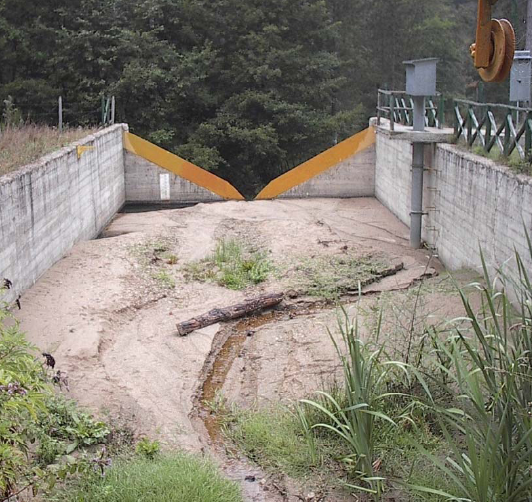 B)
2. Iskustva iz evropskih zemalja
Iskustva iz Italije
Zaustavaljanje oticanja
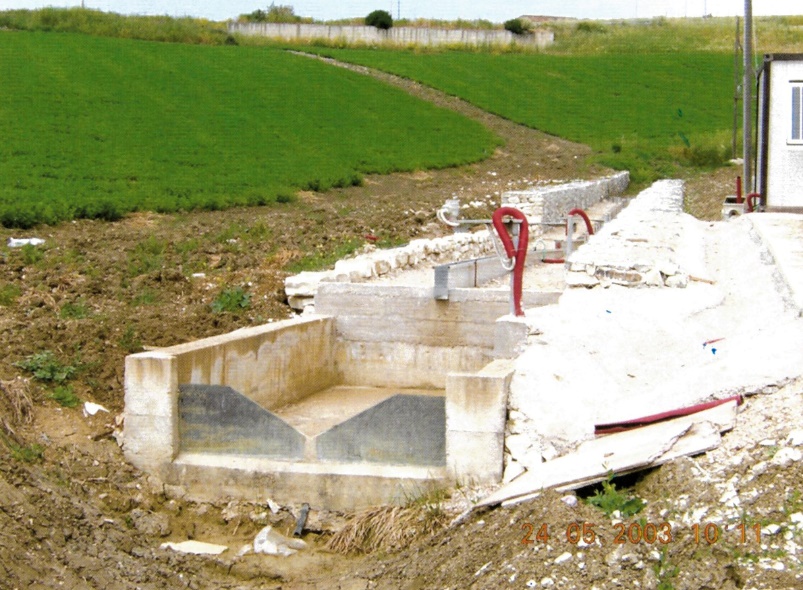 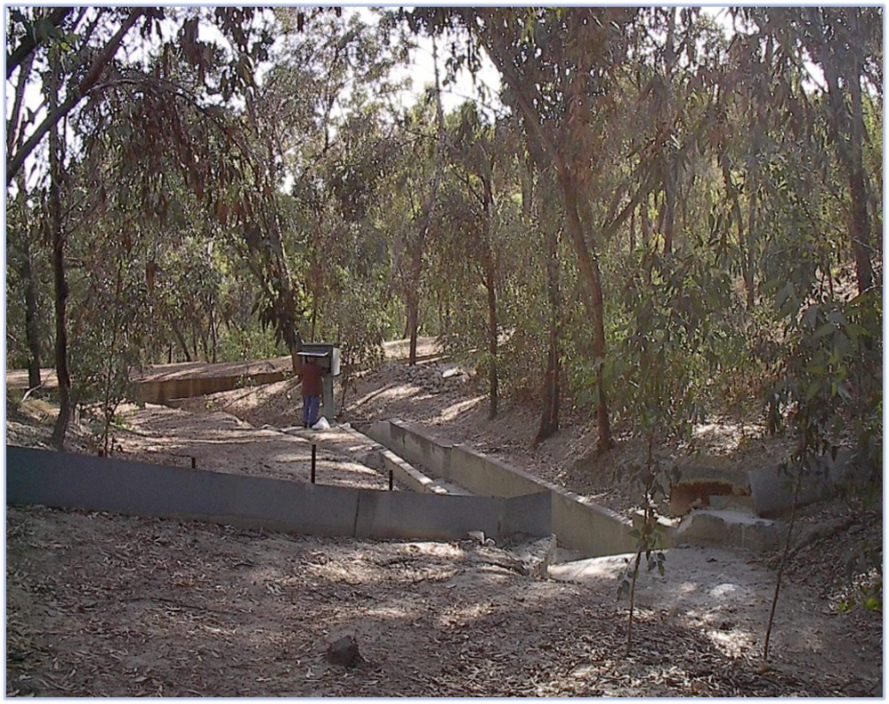 A)
C)
Iskustva iz evropskih zemalja
Iskustva iz Italije
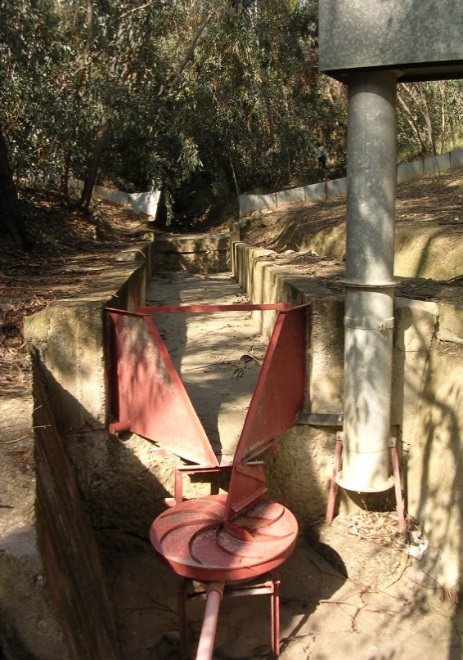 2016
Catchment W2 – ECNU (1.37 ha)
1978
1990 sječa
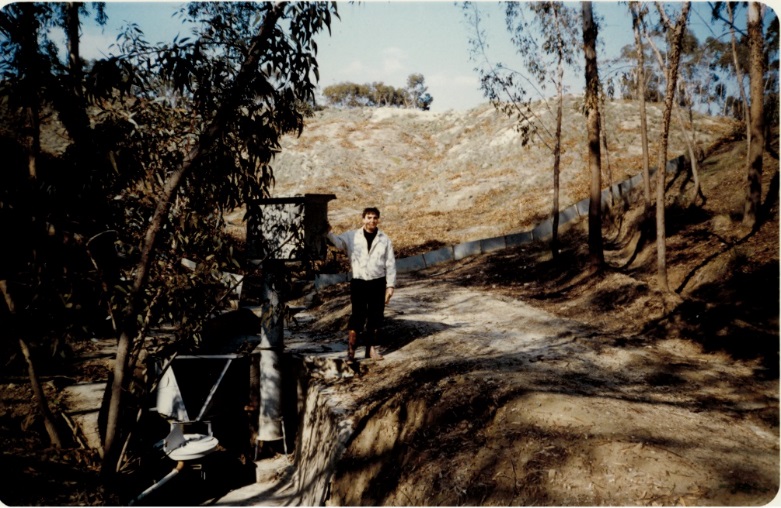 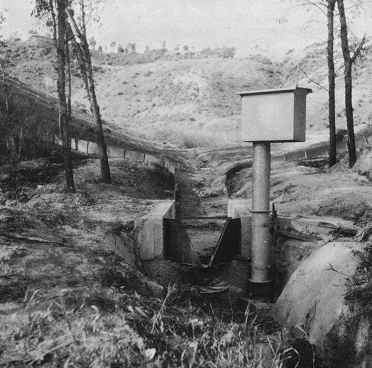 2. Iskustva iz evropskih zemalja
Iskustva iz Turske
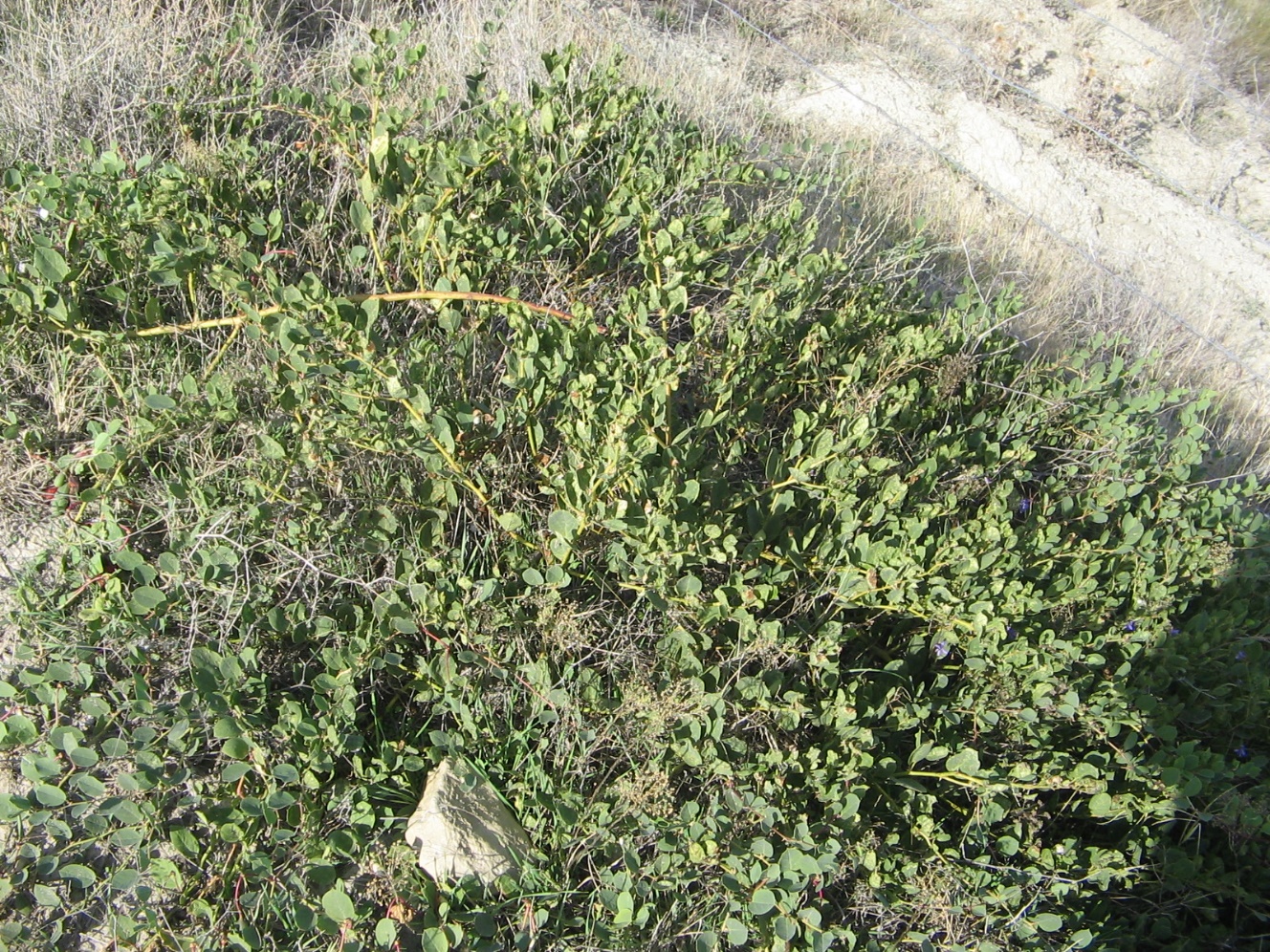 Iskustva iz evropskih zemalja
Iskustva iz Turske
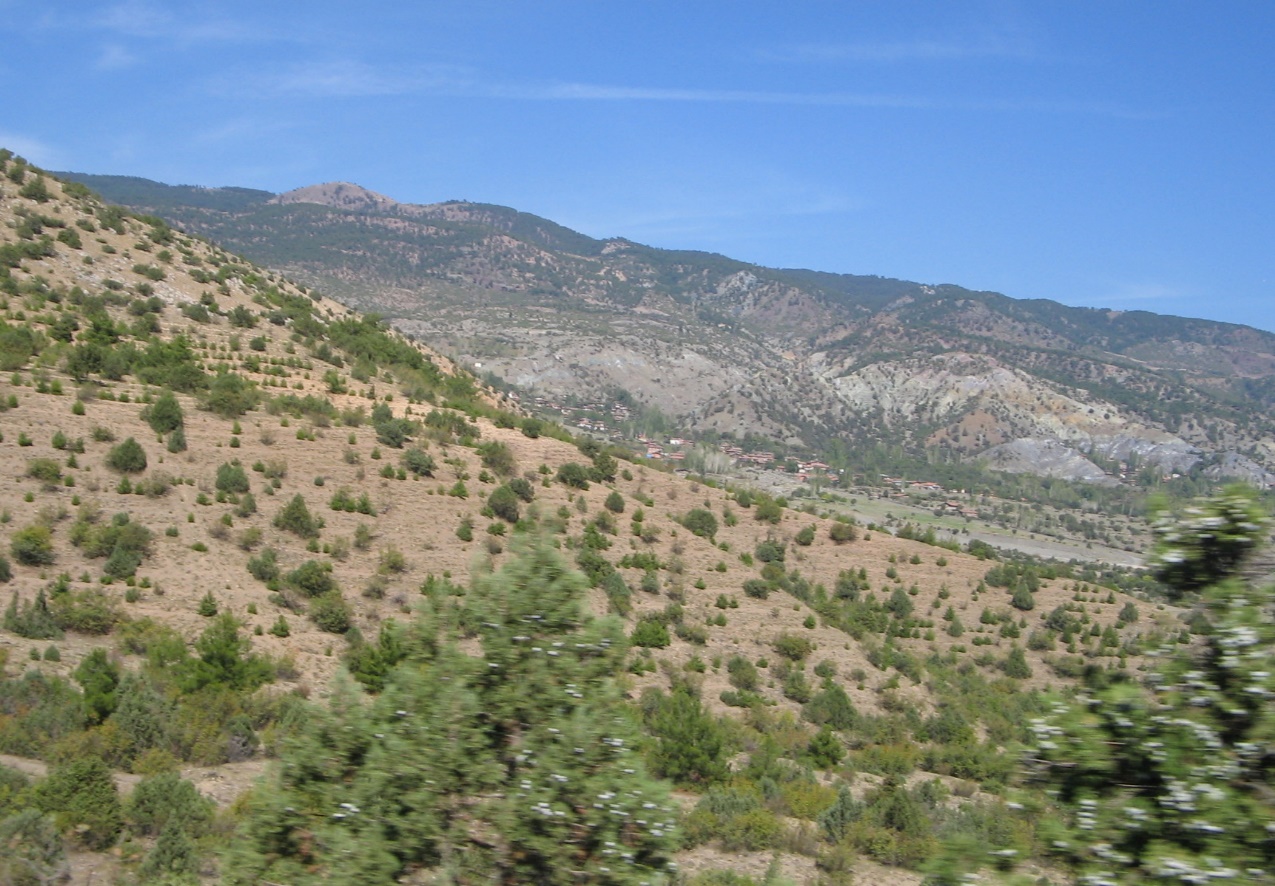 Iskustva iz evropskih zemalja
Iskustva iz Austrije
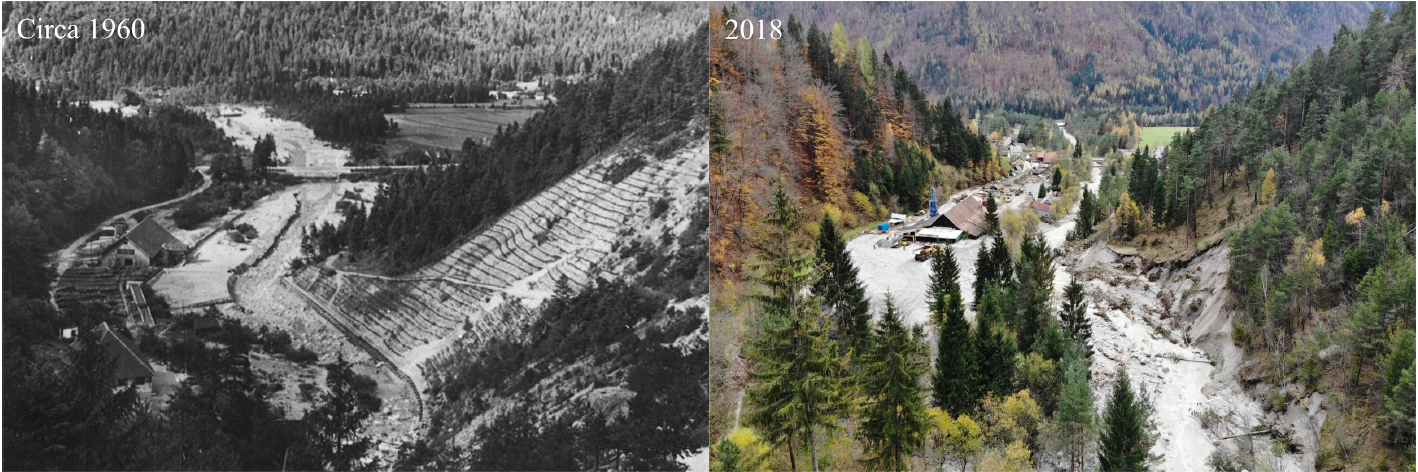 Lechner et al. (2018). D.T.1.4.3 Report on "High alpine afforestation - survey and effectivityassessment„ Intereg Apline Space
Iskustva iz evropskih zemalja
Iskustva iz Makedonije
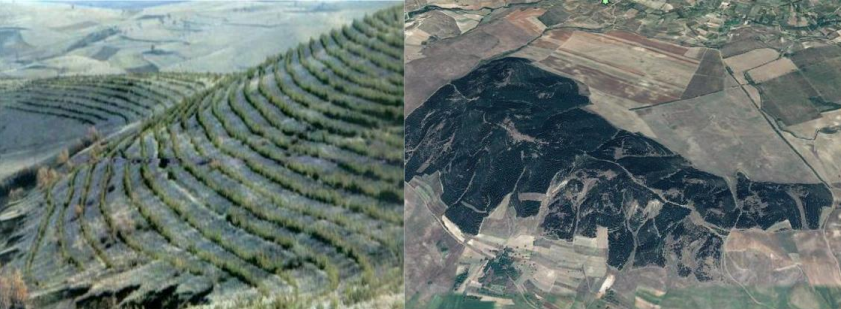 Iskustva iz evropskih zemalja
Iskustva iz Španije
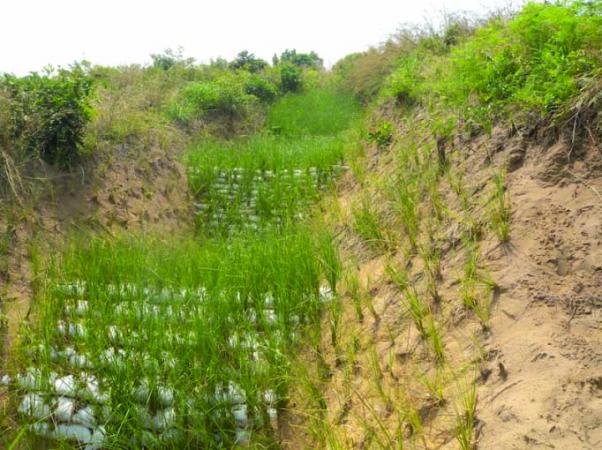 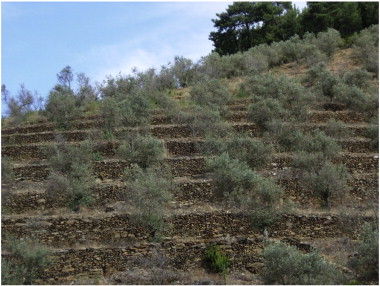 Izvor: UNEP, 2019 availabe https://panorama.solutions/fr/node/1569
Iskustva iz drugih zemalja
Vjetrobani pojas - SAD
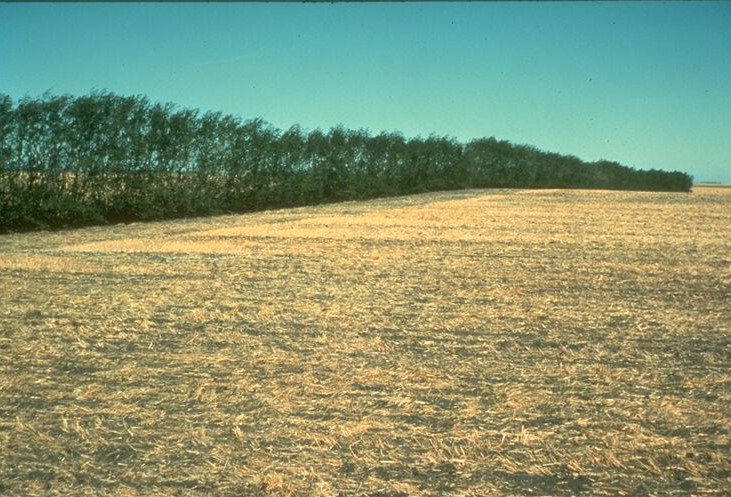 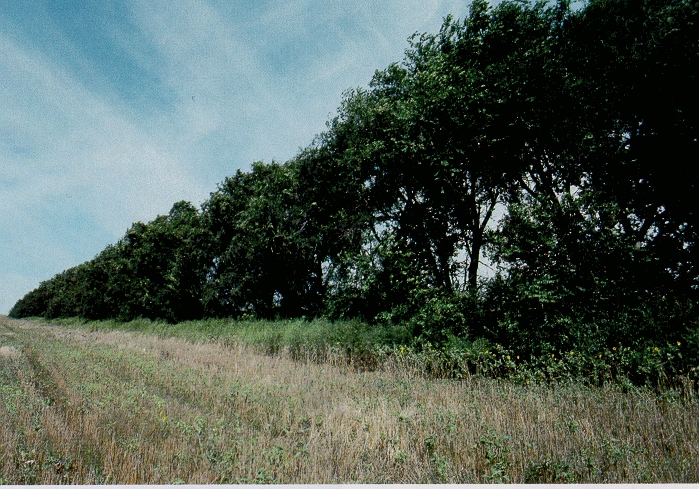 Izvor: https://infosys.ars.usda.gov/WindErosion/multimedia/control/control1.html
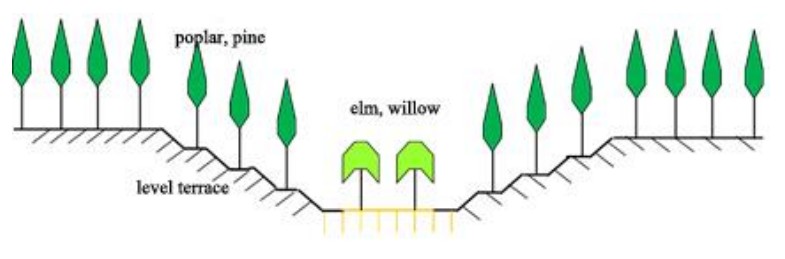 Iskustva iz
 svijeta
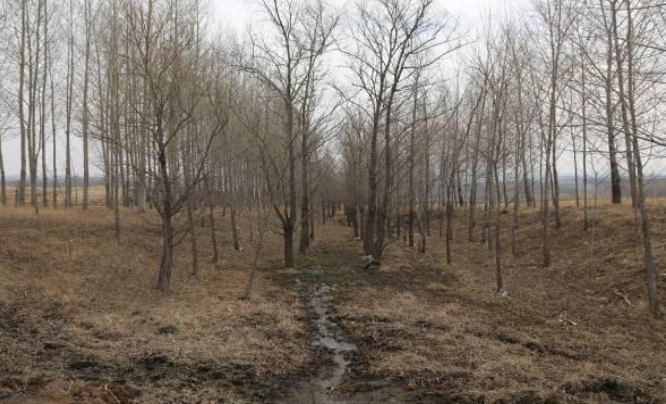 Izvor: Liu, X., Li, H., Zhang, S., Cruse, R. M., & Zhang, X. (2019). Gully erosion control practices in Northeast China: a review. Sustainability, 11(18), 5065.
Nove tehnologije i metodi
Namjenska proizvodnja sadnog materijala 
„Target seedlings production“
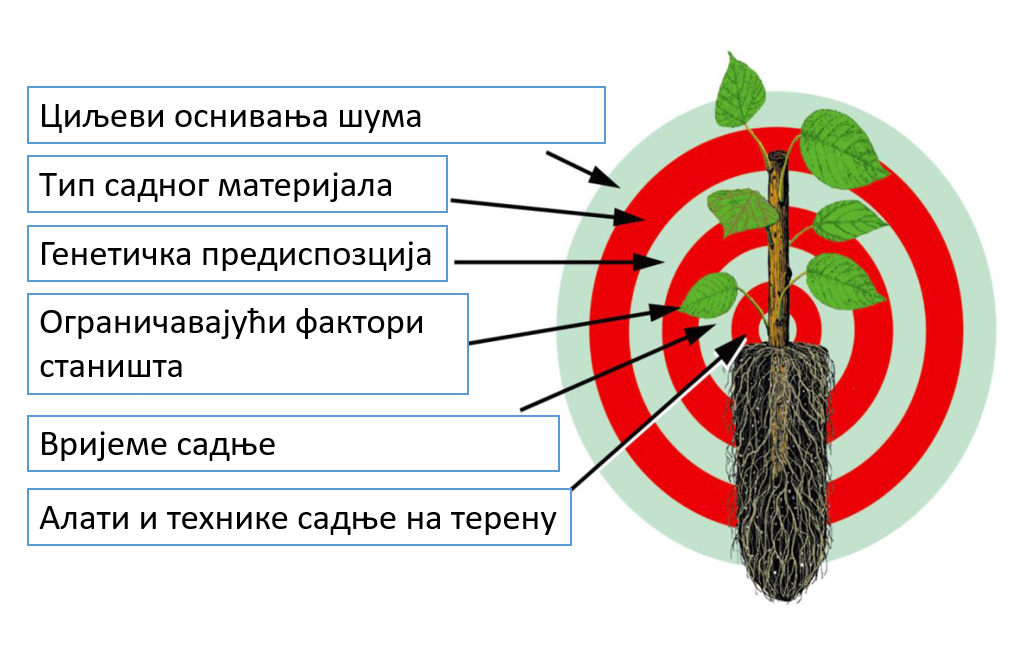 Ciljevi  podaizanja zasada
Tip sadnog matrijala
Genetička predispozicija
Ograničavajući faktori staništa
Vrijeme sadnje
Alati i tehnike sadnje na terenu
Izvor: Landis, 2001; Landis i Dumroese, 2006; Landis, 2011
Nove tehnologije i metodi
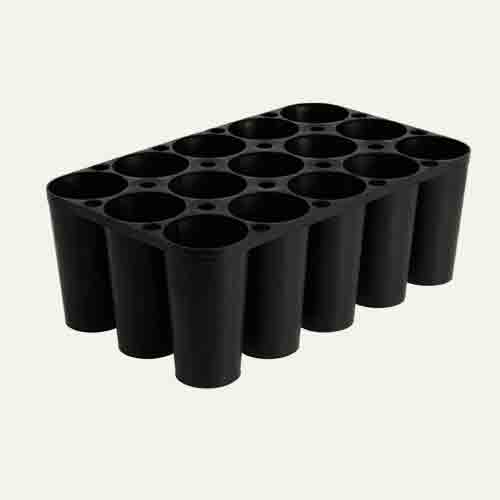 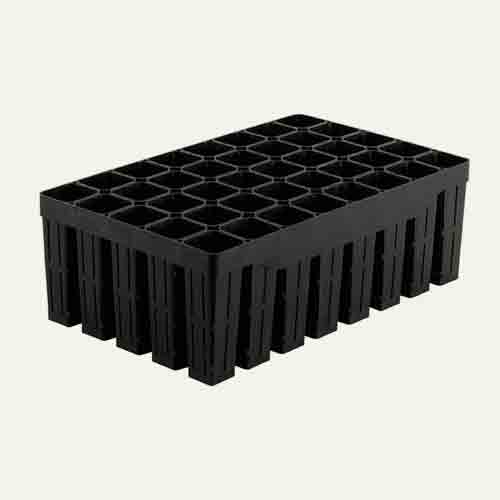 Kontejnerska proizvodnja sadnog materijala
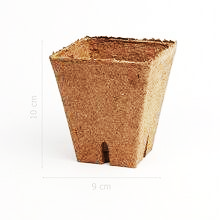 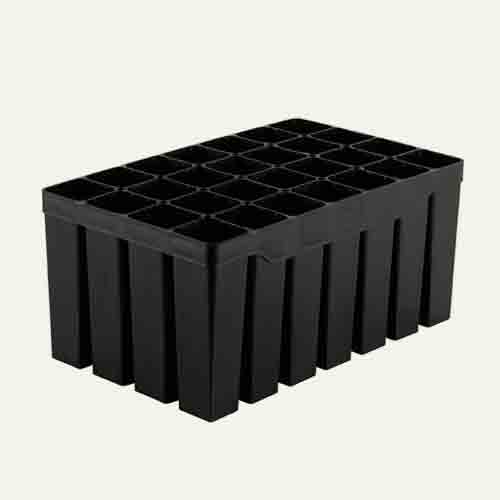 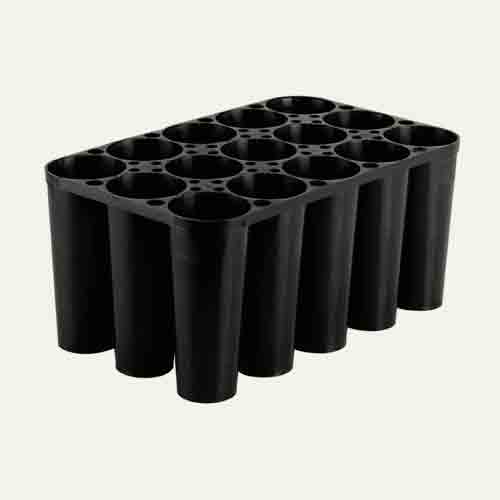 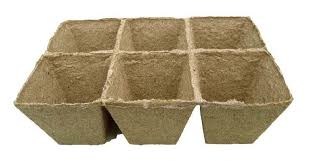 Nove tehnologije i metodi
Upotreba „pametnih đubriva“
Upotreba hidrogelova
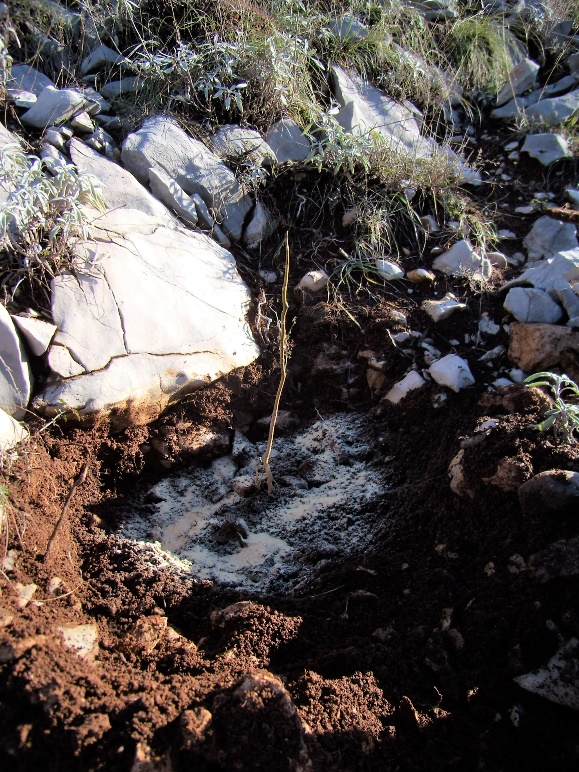 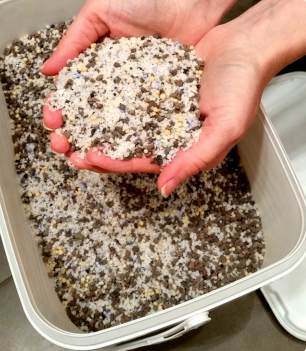 Nove tehnologije i metodi
Upotreba biorazgradivih posuda /slučaj pojave suše
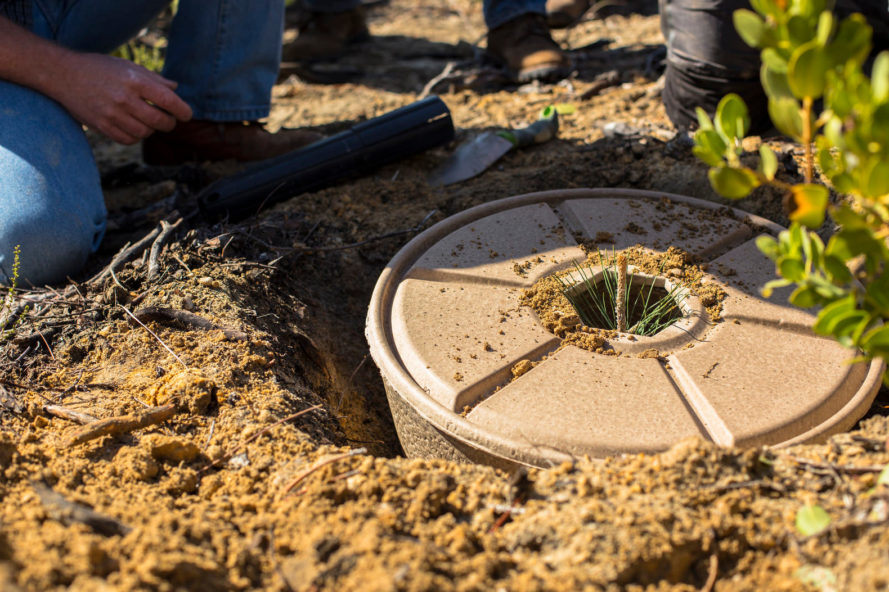 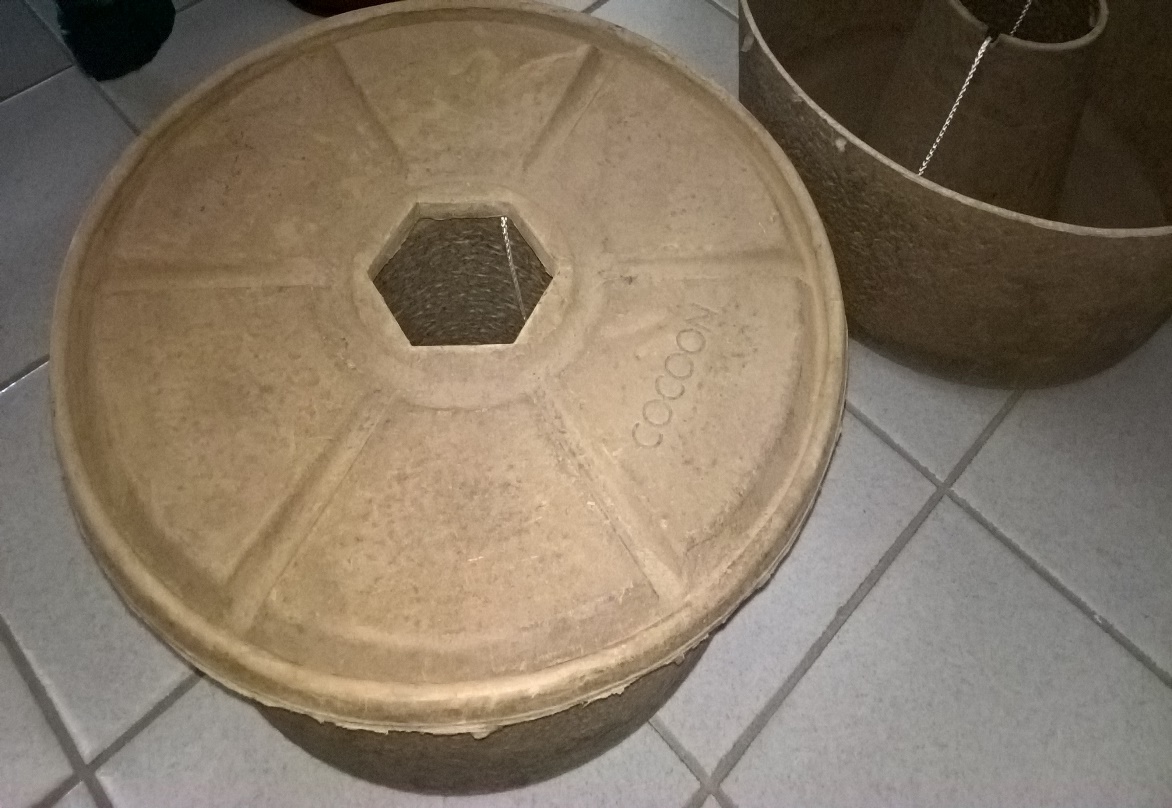 Izvor: Coello, J., Pique, M. (2016). Soil conditioners and groundcovers for sustainable and cost-efficient tree planting in Europe and Meditranean. Technical guidline. Communications Department, CTFC
Nove tehnologije i metodi
Upotreba biorazgradivih posuda /slučaj pojave suše
U slučaju pojave suše (Hercegovina, serpentin u ofiolitskoj zoni BiH)
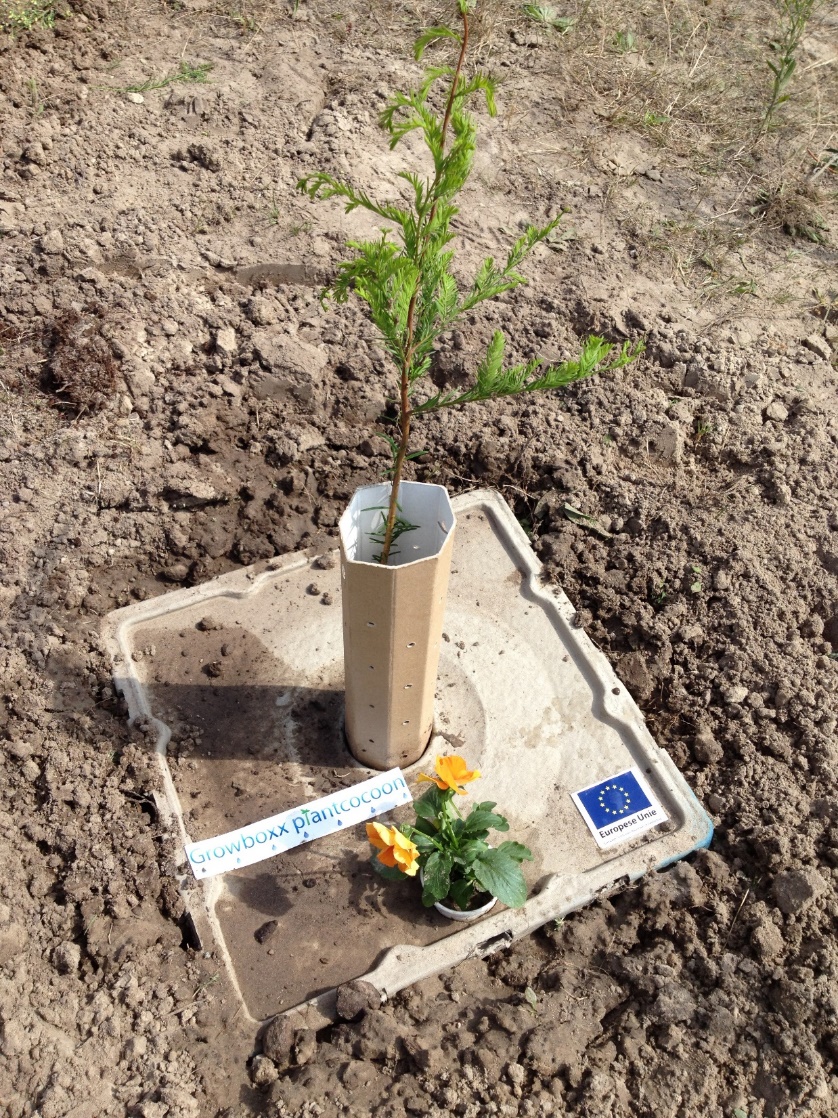 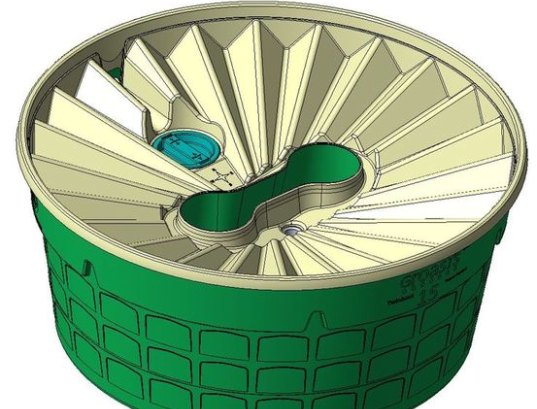 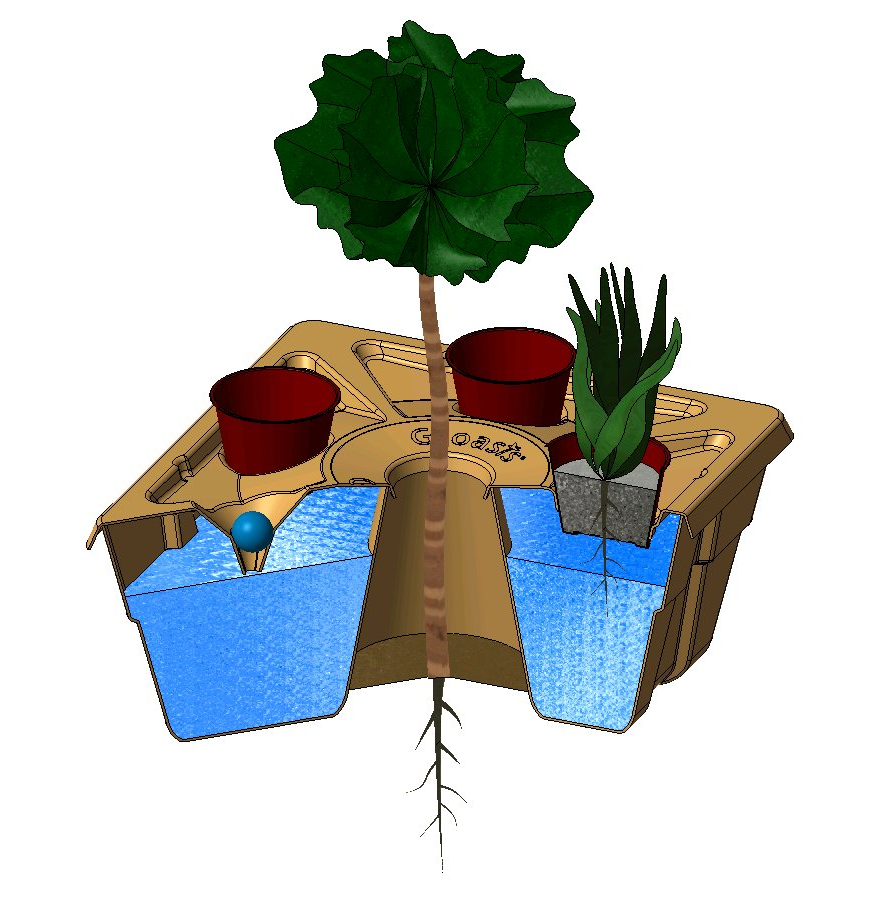 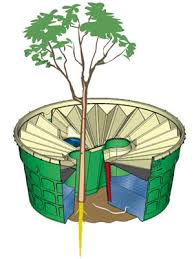 Nove tehnologije i metodi
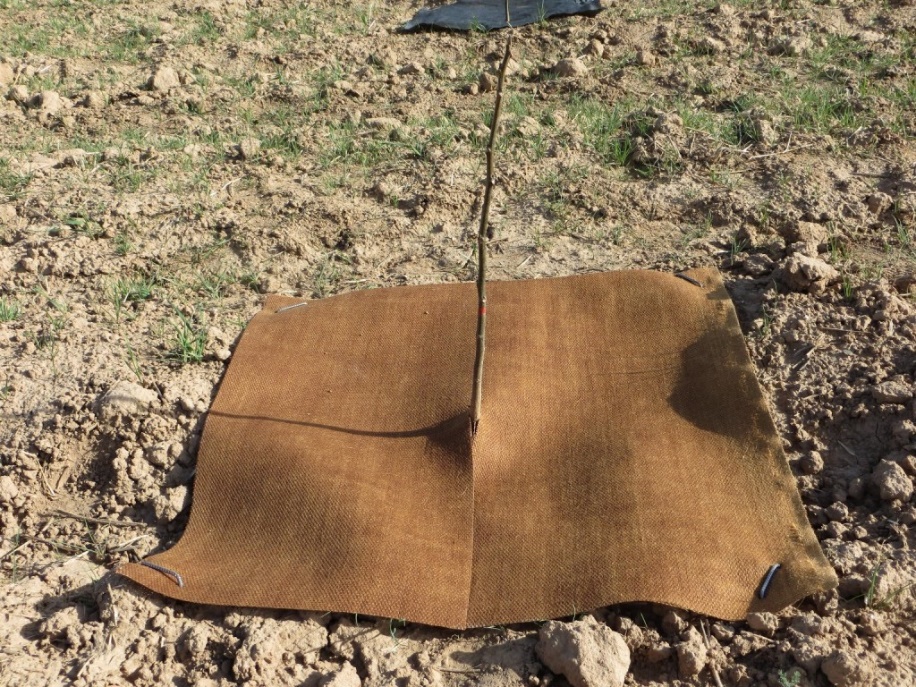 Prekrivači zemljišta: evapotranspiracija, zaštita od udara kišnih kapi, zaštita od kompetitorskih vrsta
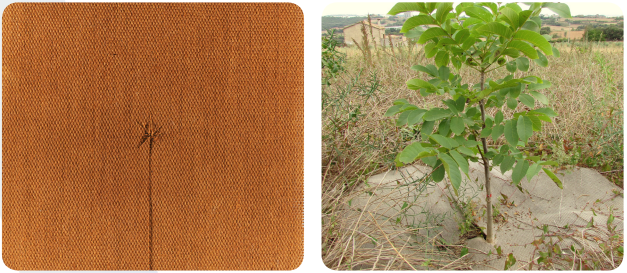 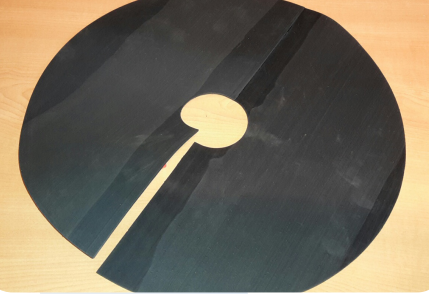 Nove tehnologije i metodi
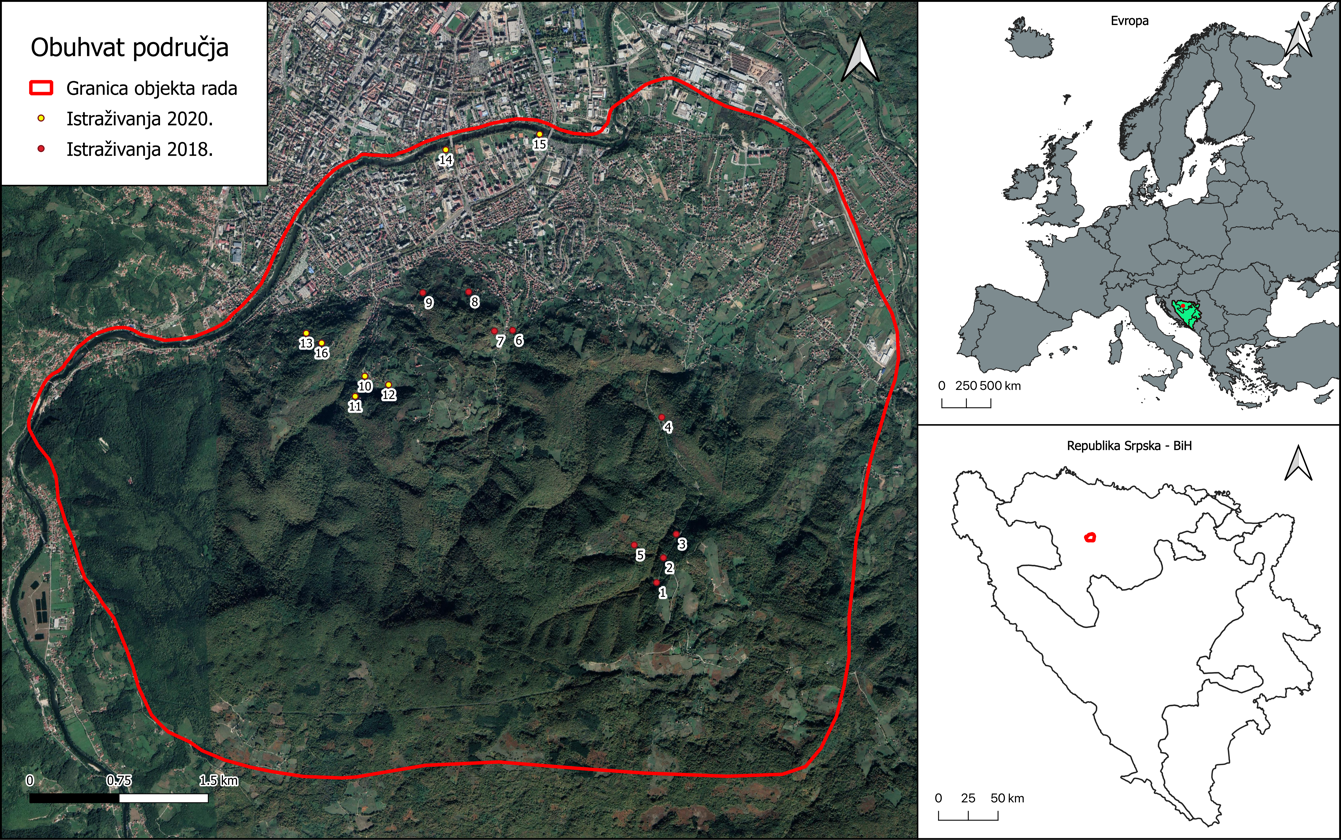 Primjena GIS tehnologija
RUSLE METOD
A - prosječni godišnji gubitak zemljišta (t ha-1 god-1); 
R - faktor erozivnosti kiše (MJ mm ha-1 h-1 y-1); 
K - faktor erodibilnosti zemljišta (t ha h ha-1 MJ-1 mm-1);
LS - faktor dužine i nagiba padine (bez jedinice);
C - faktor biljnog pokrivača (bez jedinice); 
P - faktor primijenjenih konzervacionih mjera (bez jedinice)
Nove tehnologije i metodi
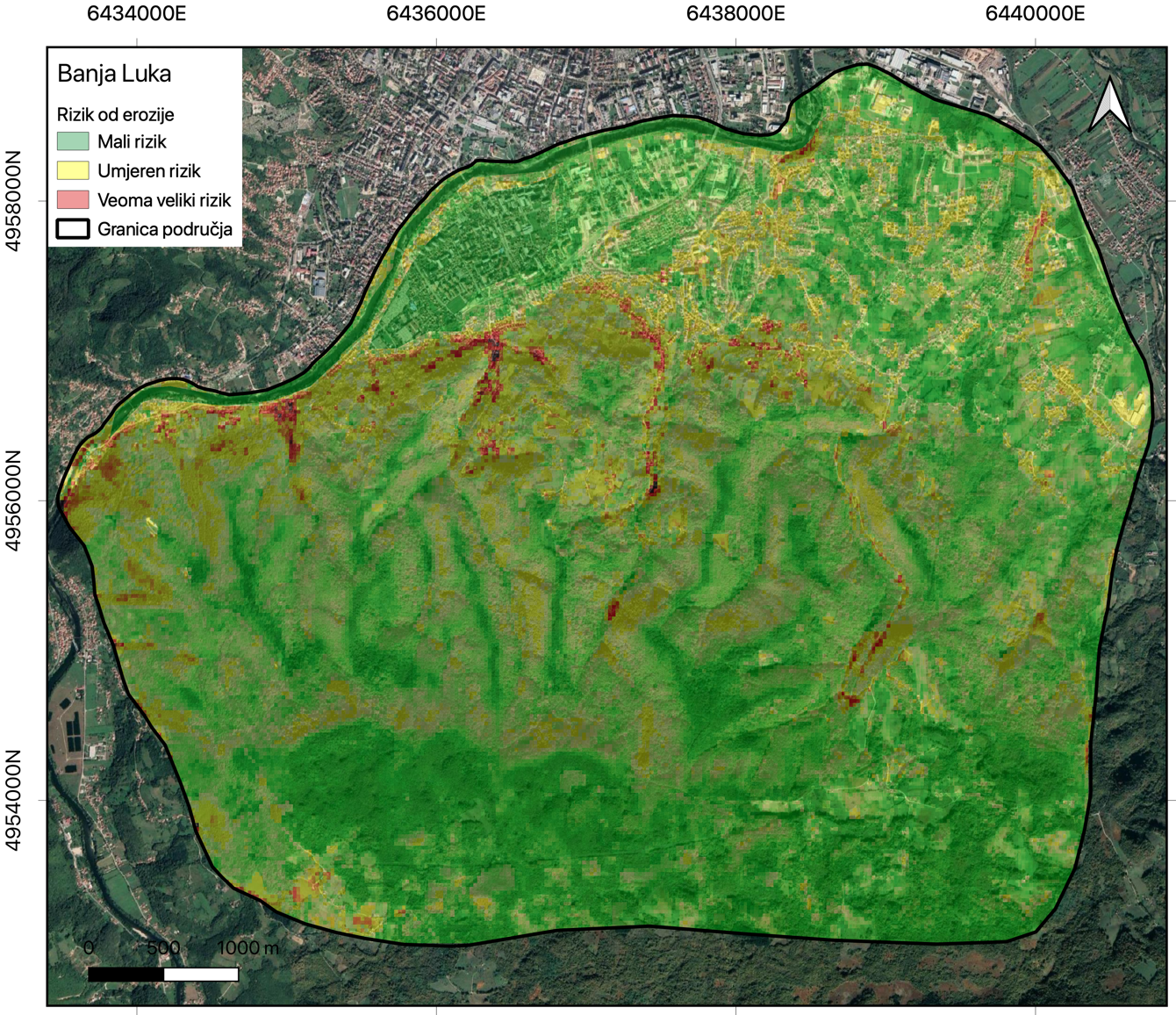 Primjena GIS tehnologija
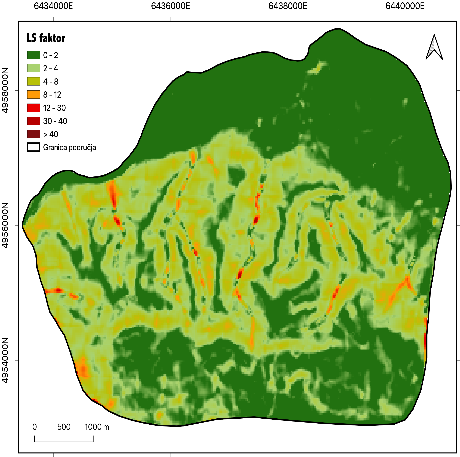 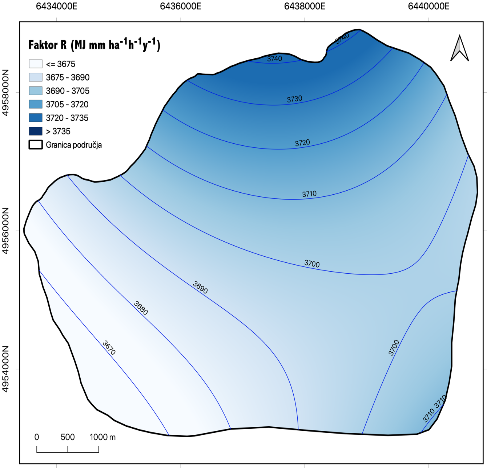 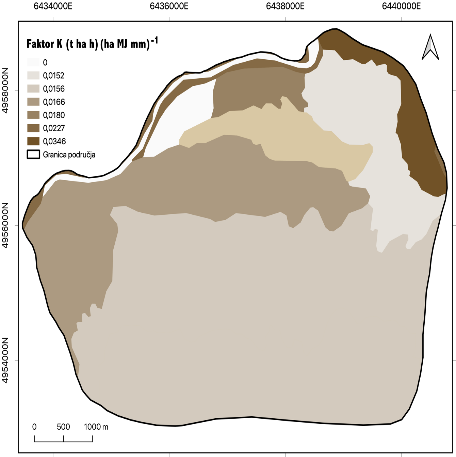 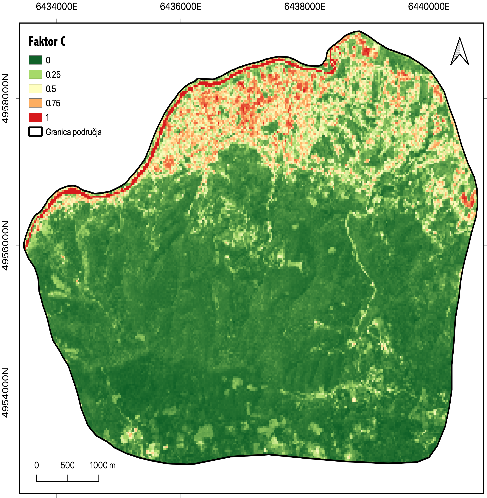 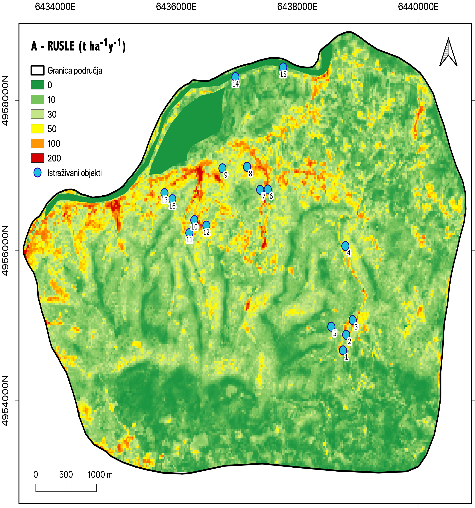 Izvor: Bilić, 2020
Nove tehnologije i metodi
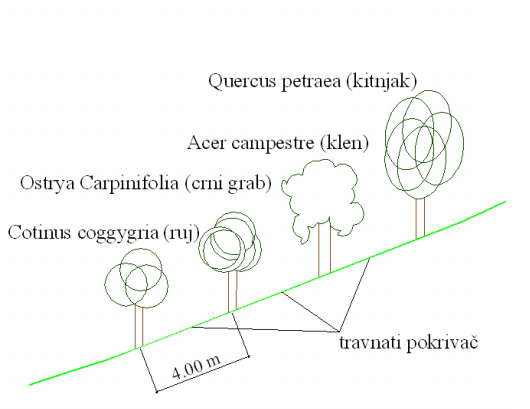 Sistemi projektavanja zelenila -  
Ilofilterski pojasevi
Izvor: Ljujić, 2013
Iskustva u Republici Srpskoj
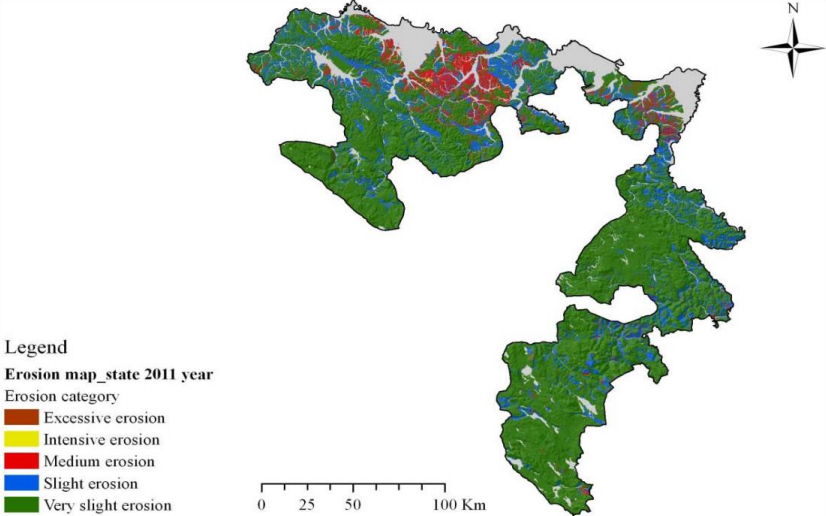 Iskustva u Republici Srpskoj
Trebinje, Strujići
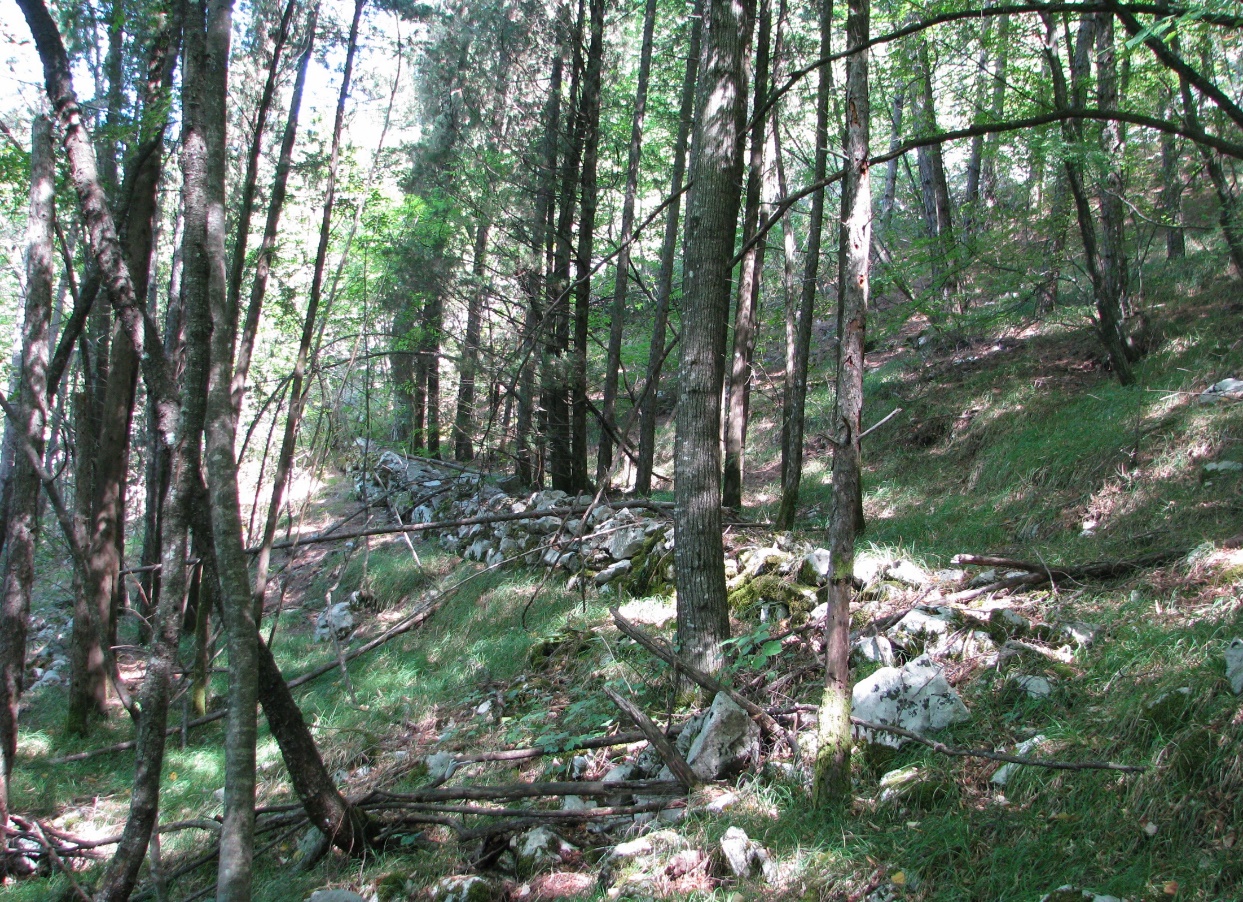 Iskustva u Republici Srpskoj
Banja Luka, Starčevica
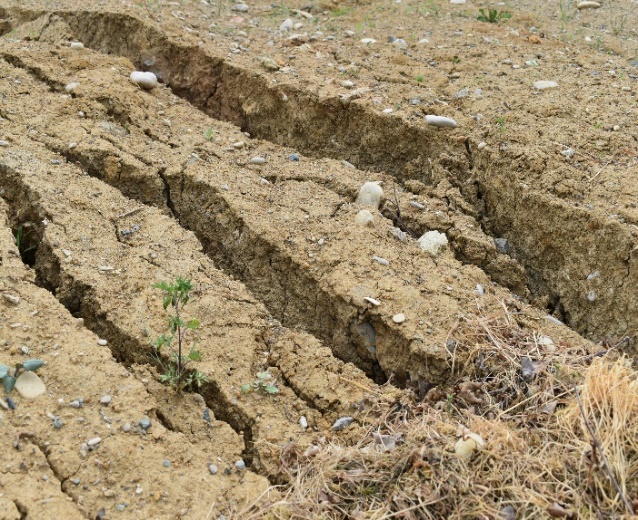 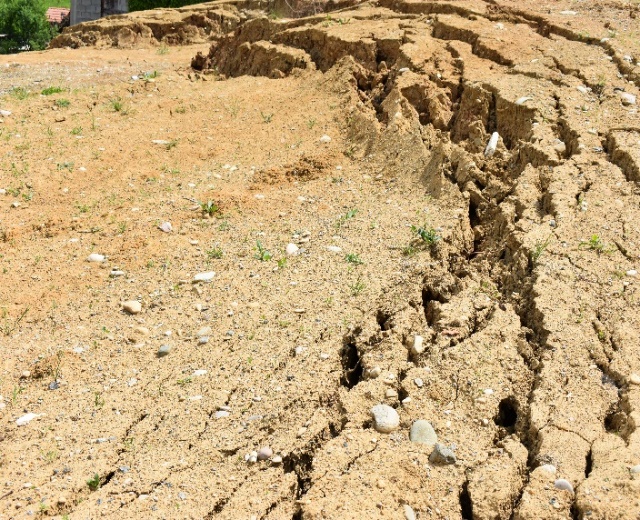 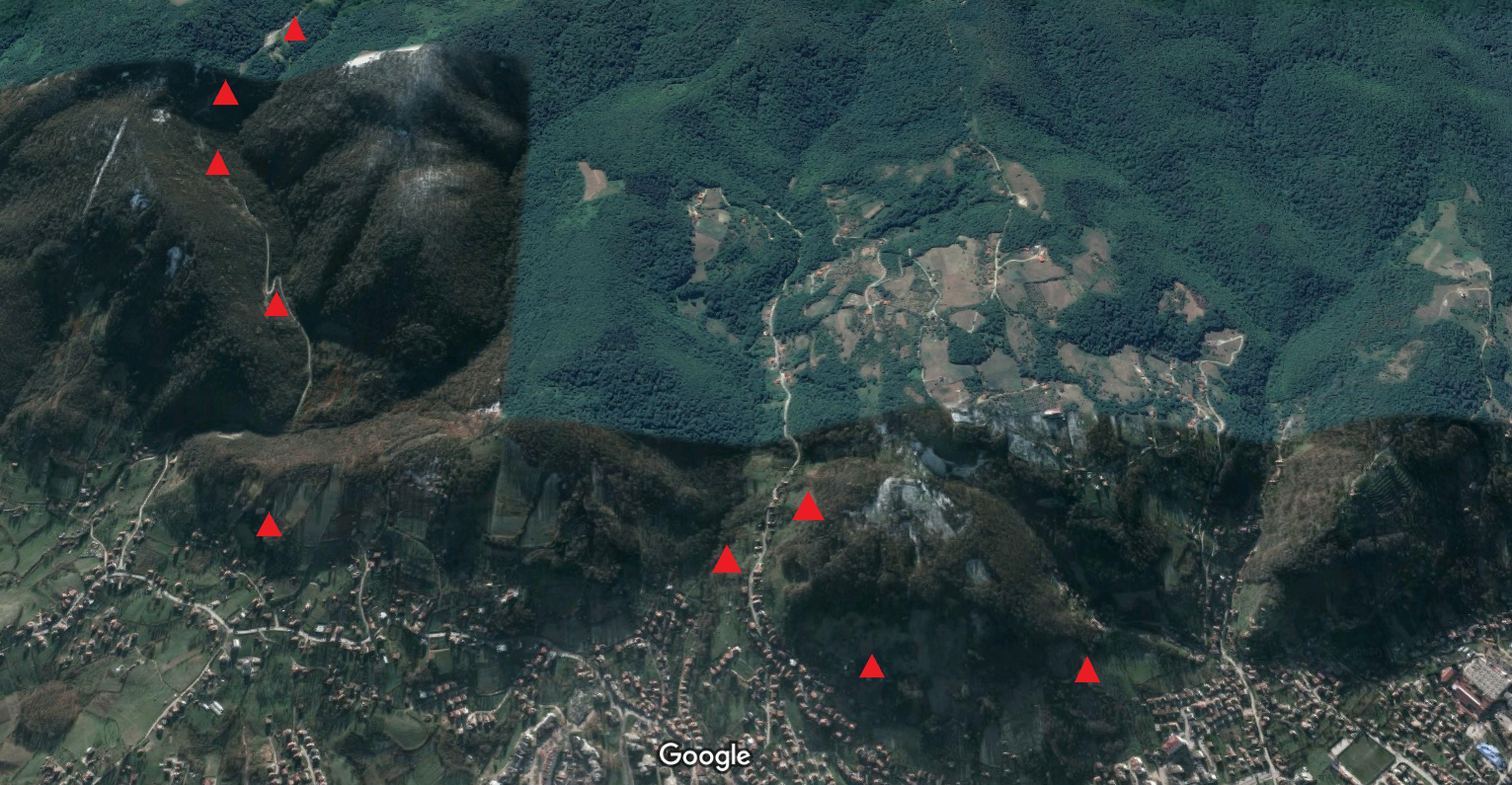 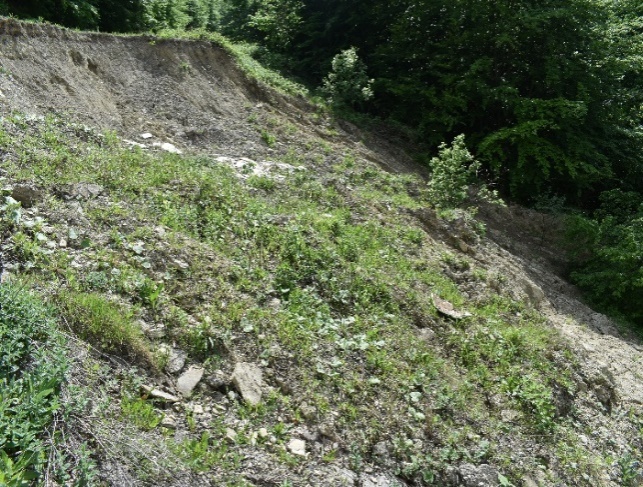 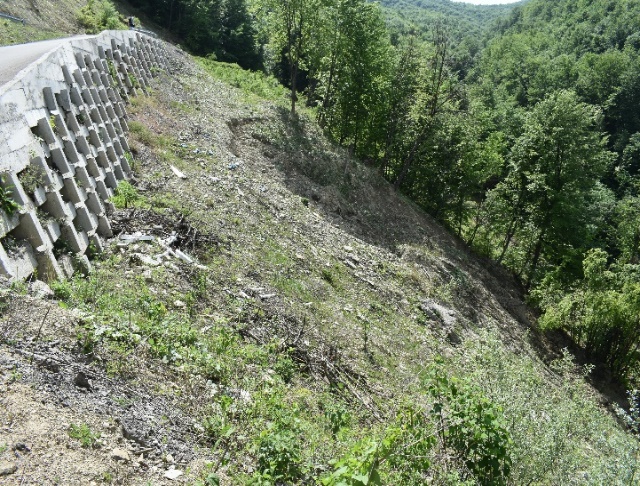 Posebni uslovi angažovanja ljudstva, mehanizacije, opreme i materijalnih sredstava
Sektor 1: desne pritoke reke Turije
 
- obezbjeđenje ljudstva: 180 ljudi.
 
- obezbjeđenje alata, materijala, opreme i mehanizacije: JVP „Beogradvode“ i po potrebi, sva gradska javna komunalna preduzeća, privatne i društvene građevinske firme.
Izvor: Ristić et al., 2021
Spisak neophodne mehanizacije i opreme na sektoru 1
Izvor: Ristić et al., 2021
4. ZAKLJUČCI
Erozija izaziva velike štete i gubitke te je stoga neophodan stalni monitoring i aktivnosti na saniranju stanja,
Postoji značajan rizik za lokalne zajednice
Klimatske promjene ubrzavaju i pojavačavaju probleme erozije i bujica
Države pogođene erozijim ulažu značajna sredstva biološku rekultivaciju,
Podizanje zasada može da sanira postojeće stanje i/ili da preduprijedi pojavu erozije,
Primjena modernih tehnologija u proizvodnji sadnog materijala i podizanju šumskih zasada predstavlja jednu od efikanih mjera borbe proziv erozije u Evropi i svijetu,
Primjena savremenih tehnologija u predviđanju i prevenciji erozije je dostupna kroz moderne GIS alate.
Potrebno je napraviti planove odbrane od poplava
HVALA NA PAŽNJI